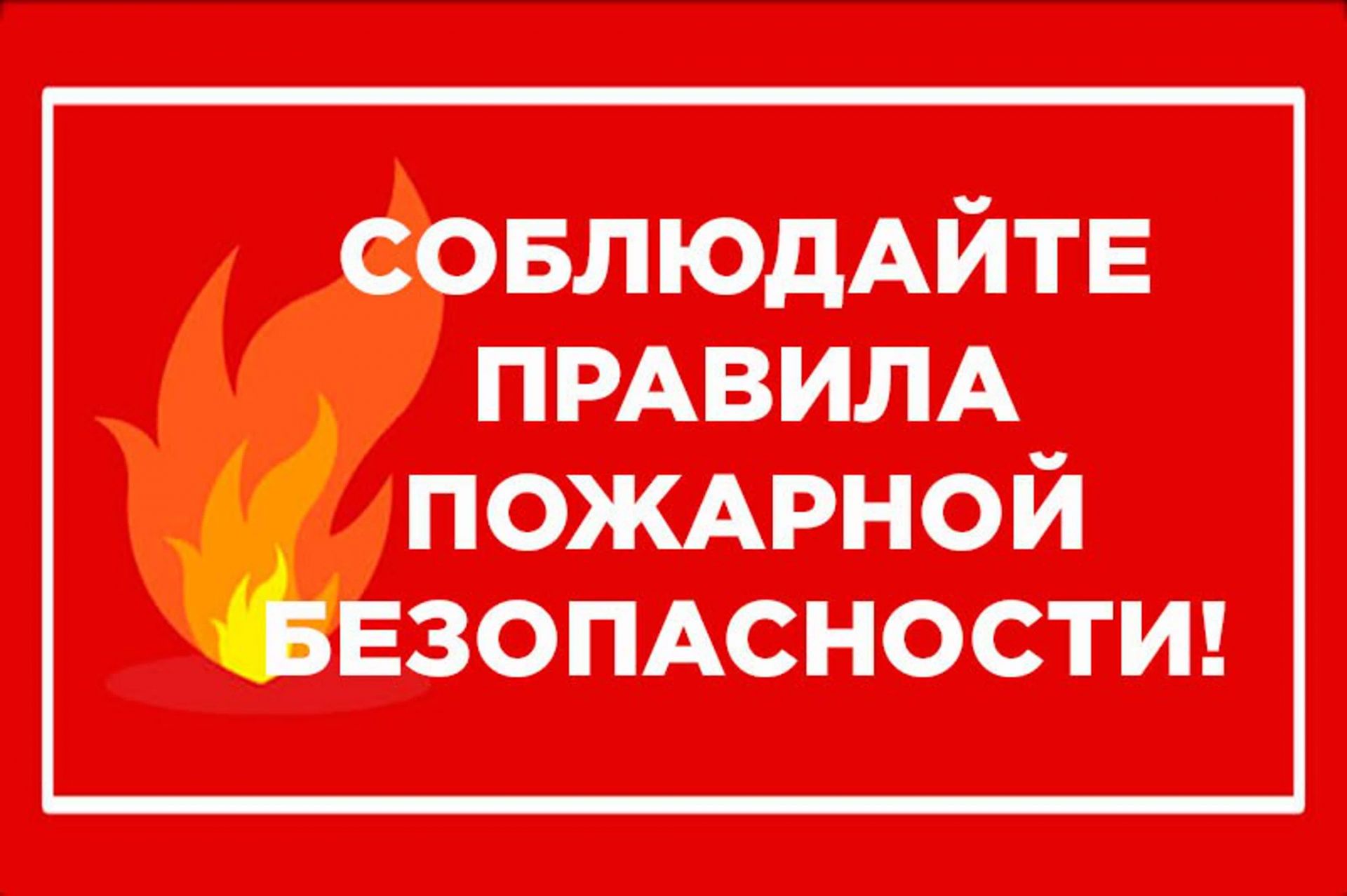 Памятка для жителей по безопасности в морозы         
	В связи с наступившими холодами, чтобы не допустить пожара в своем доме, важно обратить внимание на исправность печного отопления и электрооборудования. Не пользуйтесь самодельными (кустарными) обогревательными приборами. Не оставляйте без присмотра топящуюся печь, не поручайте надзор за ними детям. Чтобы из печи не выпали горящие угли, ее дверцу необходимо плотно закрывать. Не перекаливайте печь. Будьте осторожны при обращении с огнем, в том числе при курении! 
Ни в коем случае не оставляйте малолетних детей одних!Если вы случайно заметили дым из дома по соседству или, тем более, открытый огонь - незамедлительно сообщите об этом по телефонам 01, 101, 112.Помните! В ситуации, когда дорога каждая минута, от ваших правильных и своевременных действий может зависеть чья-то жизнь. 
Друзья, будьте осторожны при обращении с огнем, особенно в морозы!ЕДДС администрации Краснотуранского района
Тел. 112;  8-39134)-21-9-60